Мода,культура и ты
Вот как всё это было
Так одевался первобытный человек
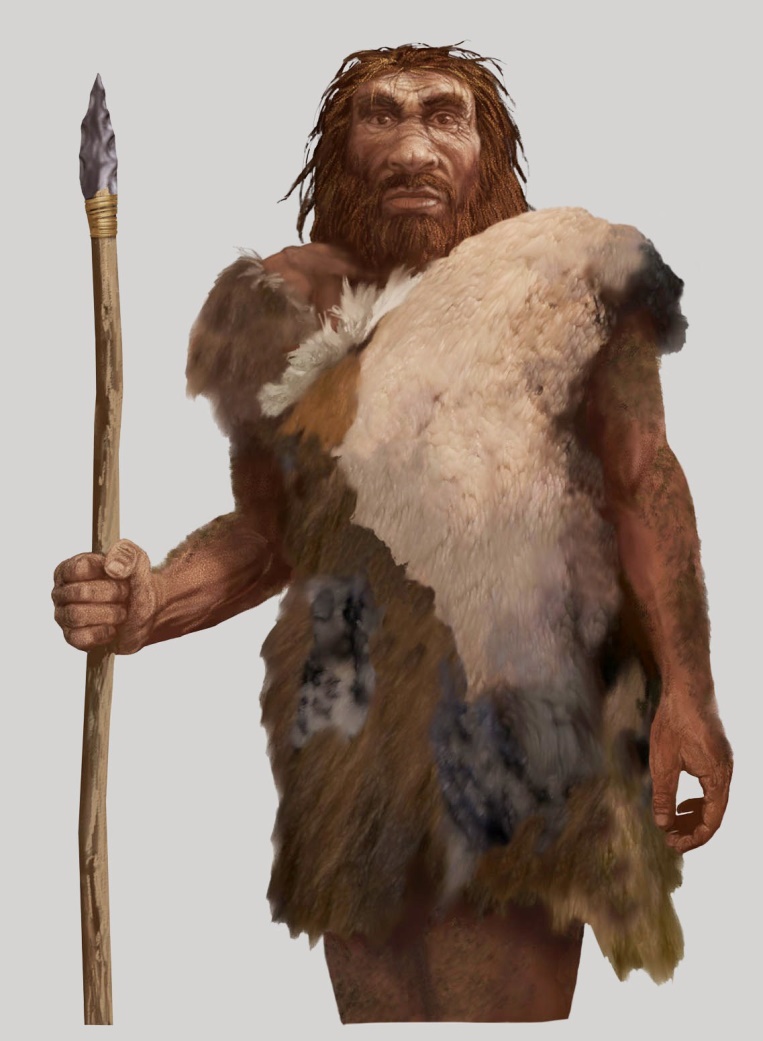 Какая мода была в далёком прошлом:
Древний Египет
Жан Франсуа де Труа. «Объяснение в любви».
новый стиль в искусстве и одежде - рококо
Шмиз
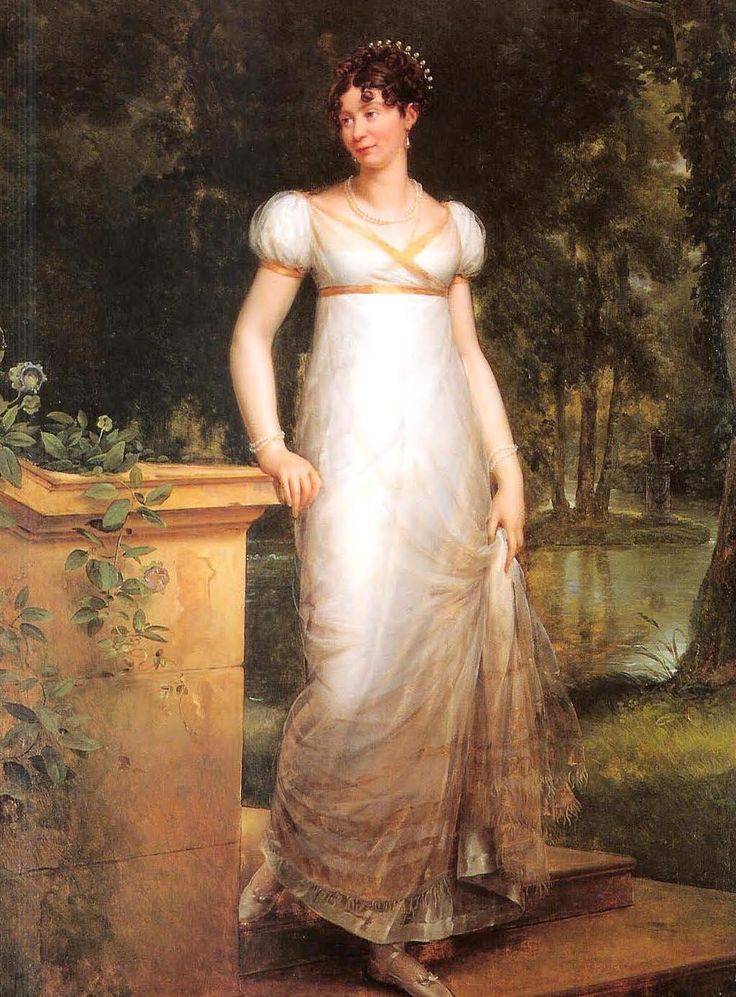 Портрет А. г. и А. А. Лобановых-Ростовских. Картина В. Л. Боровиковского
Женская мода дворянок РоссииXVIII  века.
Готика
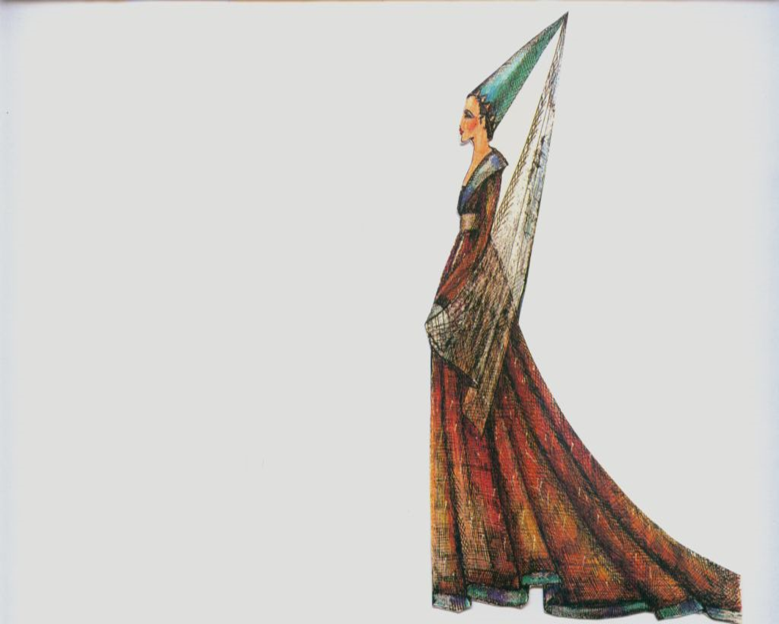 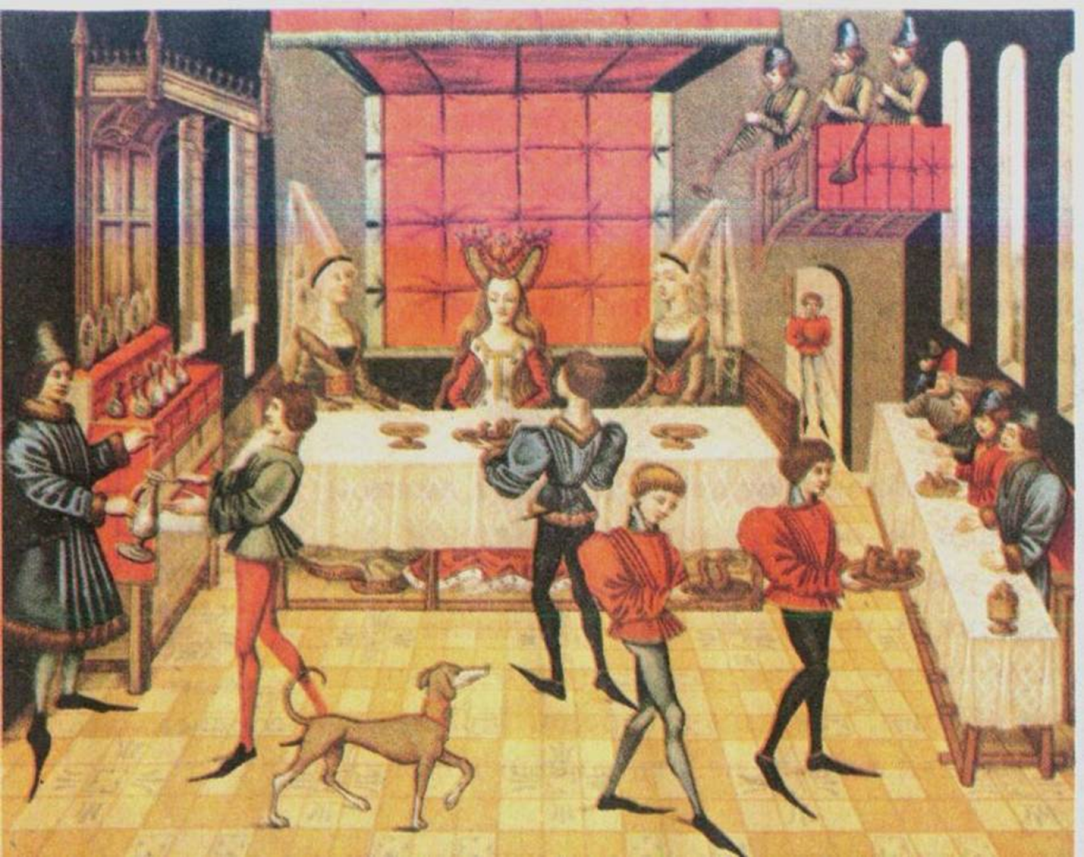 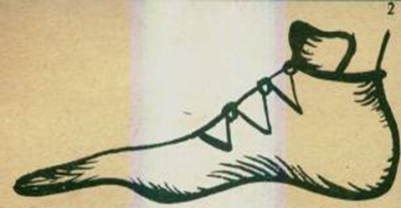 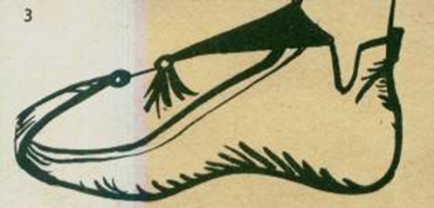 Северное возрождение
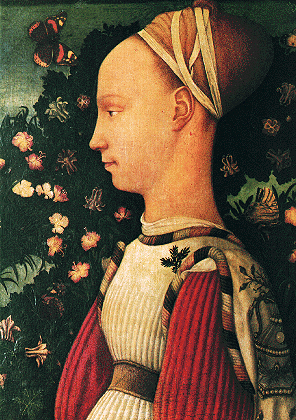 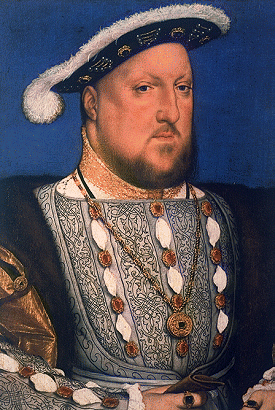 Итальянское возрождение
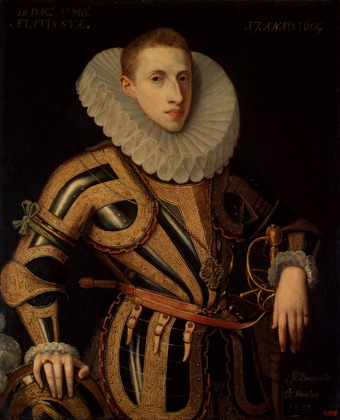 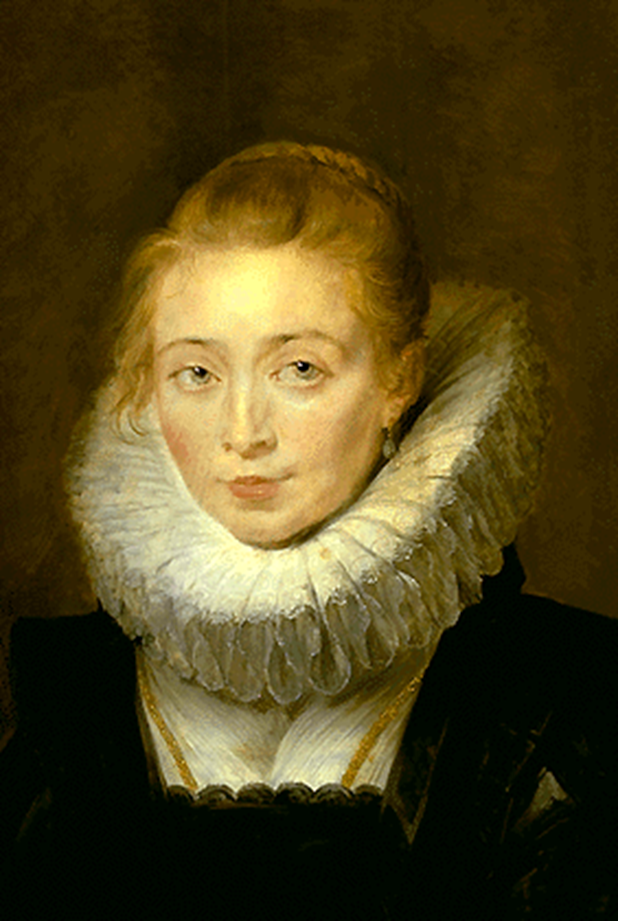 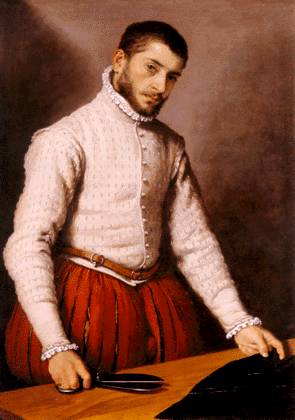 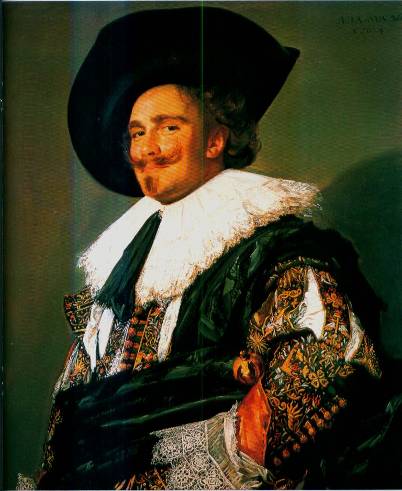 Ф. Хальс «Улыбающийся кавалер»
Барокко
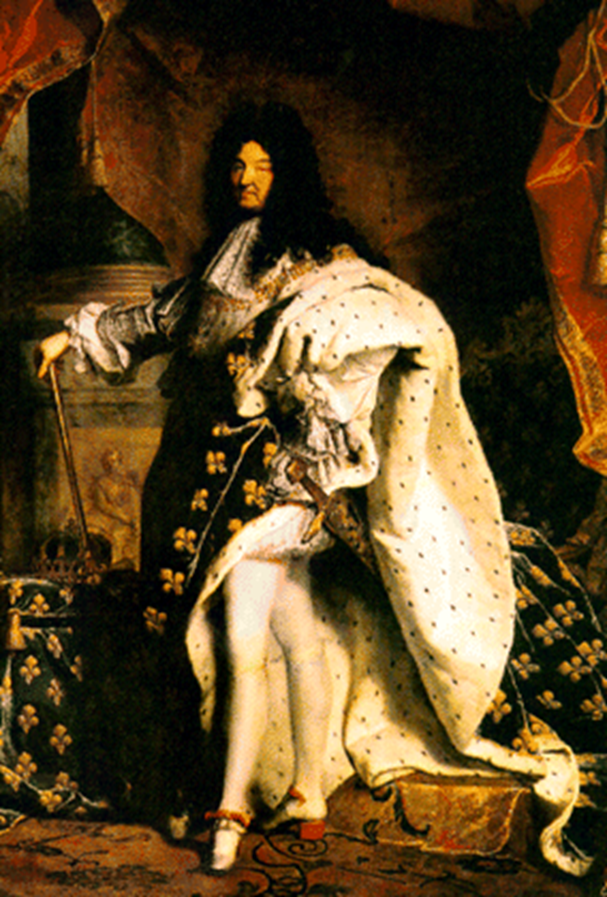 Гиацинт Риго «Портрет Людовика XIV
Николя де Ларжильер. Портрет Людовика XIV с семьёй
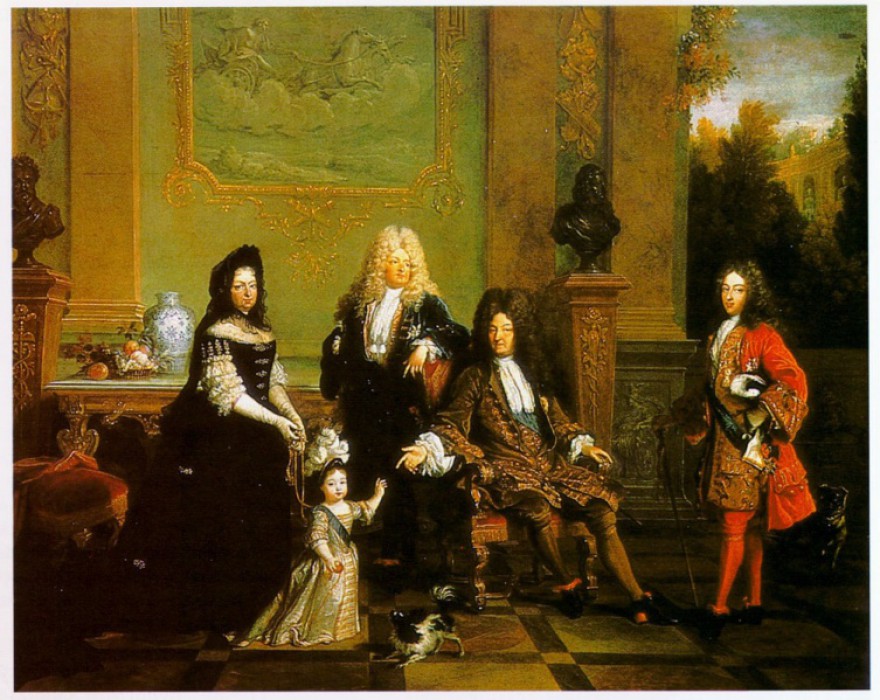 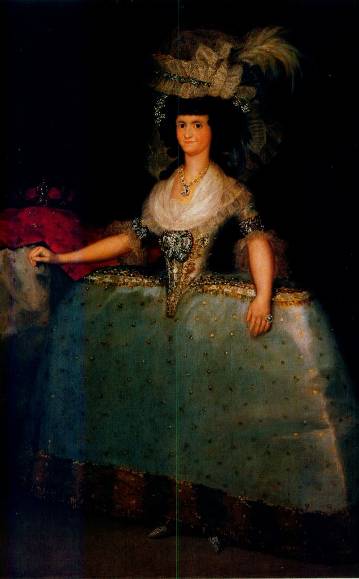 И. Вишняков «Портрет Сарры-Элеоноры Фермор»
Ф. Гойя «Мария-Луиза»
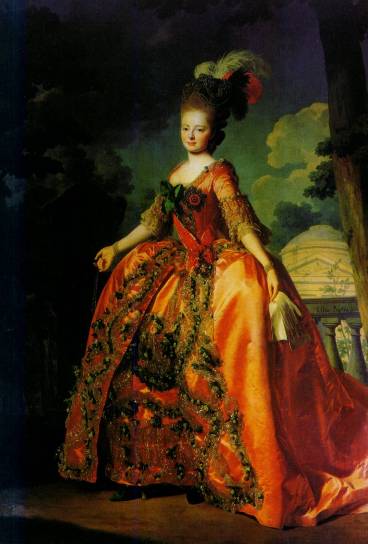 А. Рослин «Портрет великого князя Павла Петровича»  и «Портрет великой княгини Марии Фёдоровны»
КЛАССИЦИЗМ
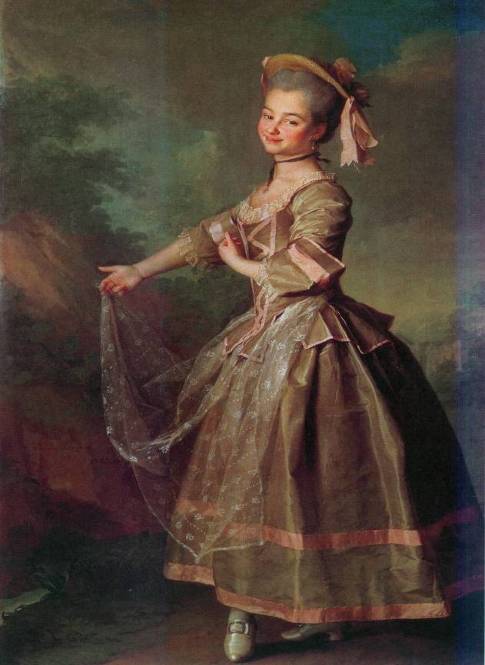 Д. Левицкий «Портрет Воспитанницы Императорского воспитательного общества благородных девиц Екатерины Ивановны Нелидовой»
Д. Доу  «Портрет Марии       Ампир  Павловны"
Ж. Монье «Портрет императрицы Елизаветы Алексеевны»
.
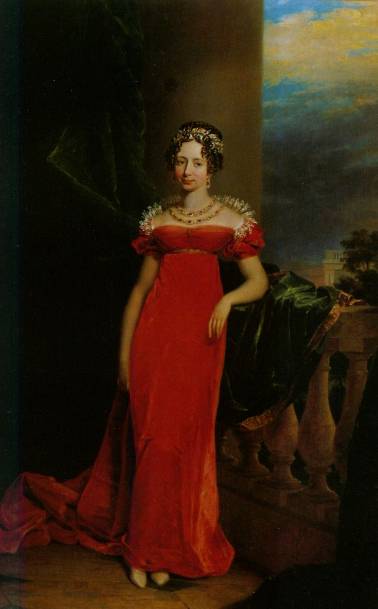 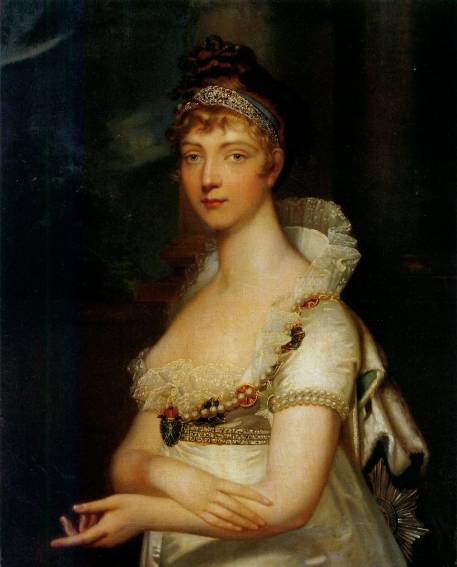 Романтизм
М. Шаньяков 
«Портрет Н.Н. Пушкиной»
М. Шаньяков 
«Портрет А.С. Пушкина»
И. Макаров« Портрет императрицы Марии Александровны, жены Александра II»
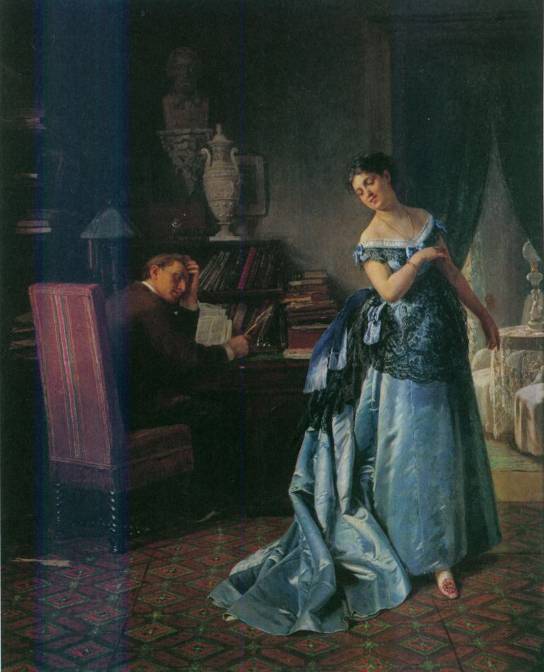 Модерн
Фирс Журавлёв «Жена-модница»
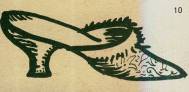 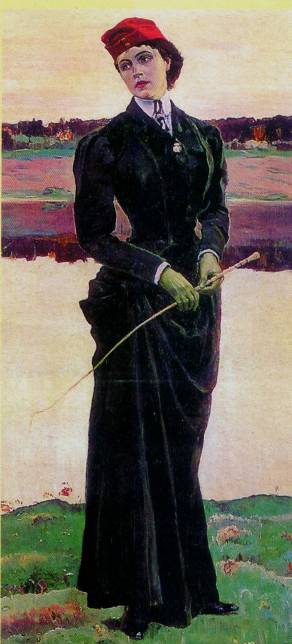 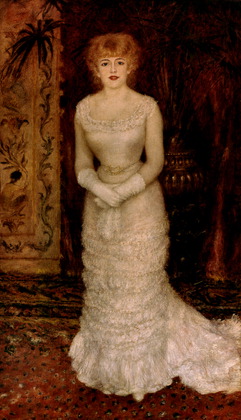 О. М. Нестерова «Амазонка»
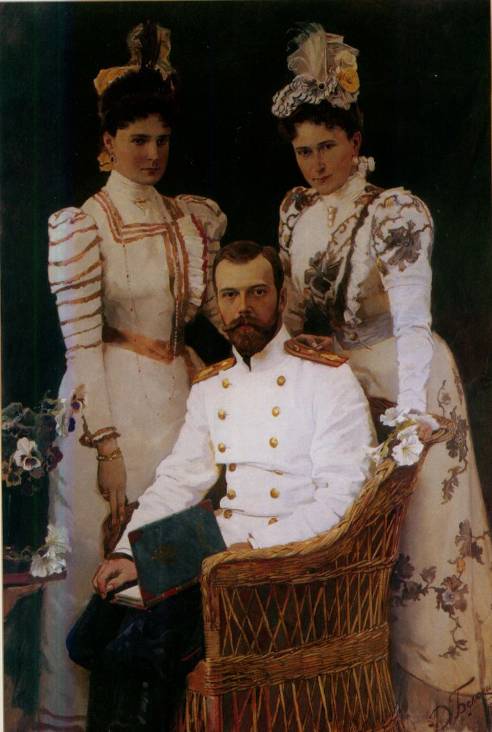 Д. Белюкин «Государь император Николай Александрович, государыня императрица Александра Федотовна и великая княгиня Елизавета Фёдоровна»
Что такое мода?
Мода – слово латинское (modus – мера, способ, образ действий);для нас оно означает временное преобладание тех или иных вкусов.По В.Далю: мода – временная изменчивая прихоть в житейском быту, обществе, в покрое одежды,  нарядах. По Пьеру Кардену: мода – это …обновление! Дерево сбрасывает старую листву, человек – наскучившую одежду.
Основные стили одежды современности
Стиль – это совокупность деталей внешнего вида, существующих в одобряемом обществом единстве.
Стиль складывается из определенного набора деталей одежды, обуви, прически, украшений.
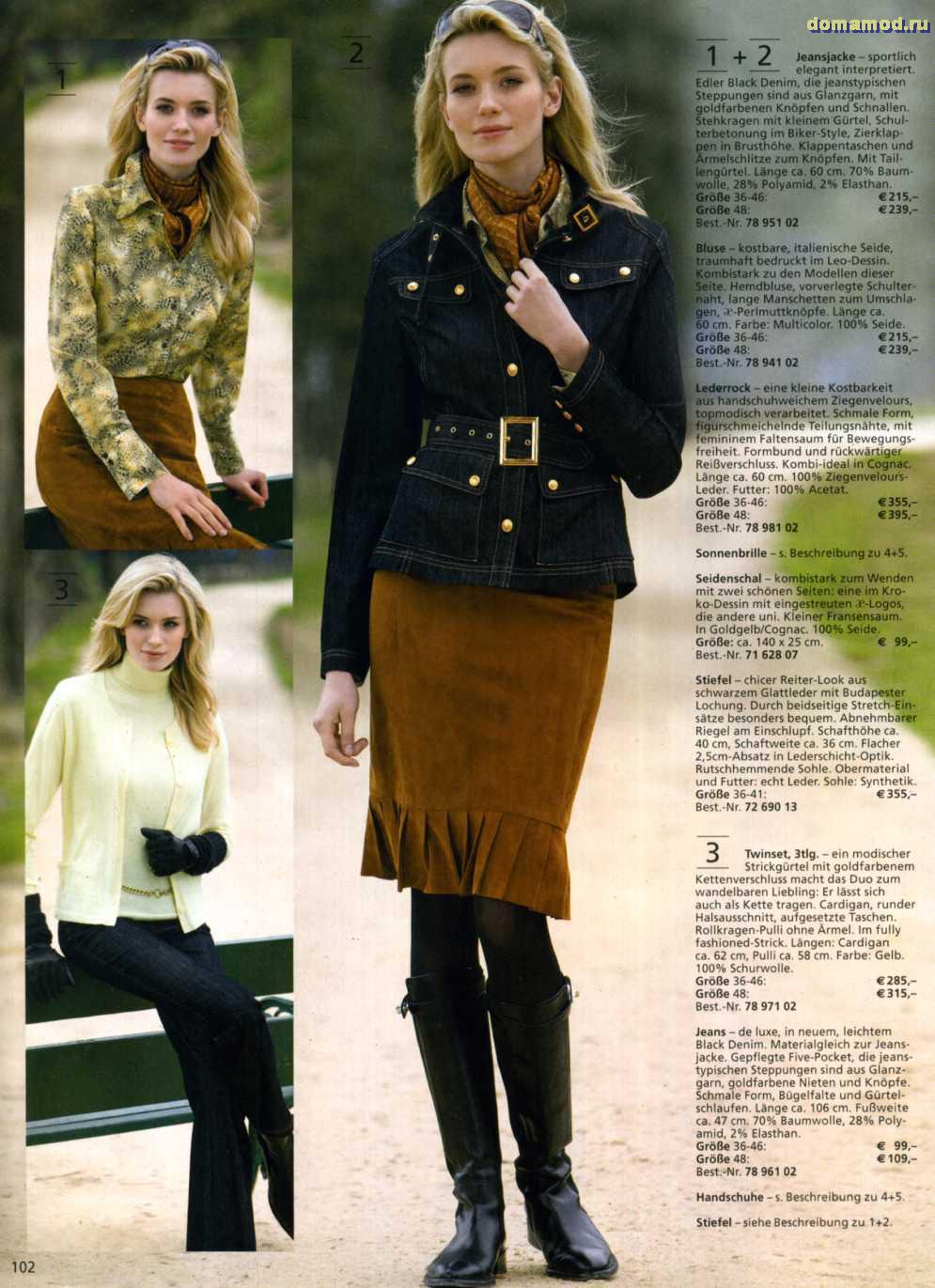 Что такое стиль?
Что такое индивидуальный стиль?
Индивидуальный стиль – это совокупность деталей внешнего вида, отличающая конкретного человека от других людей и обеспечивающая ему непохожесть на других и личную привлекательность.
Экстравагантный стиль
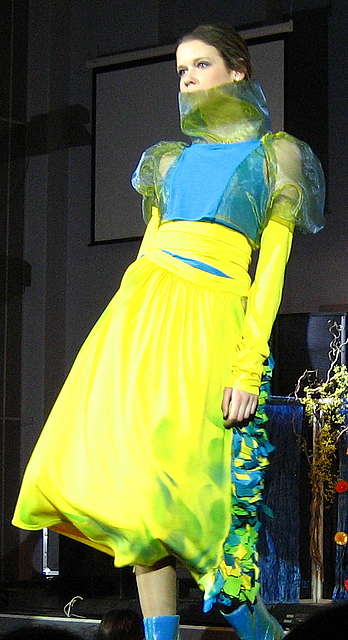 Экстравагантный стиль- полная противоположность классическому. 
Он является привилегией Высокой моды и молодёжи, для него характерны смелые, резкие краски и формы, необычный покрой, неожиданное сочетание фактур ткани, ассиметричные детали, острые углы.
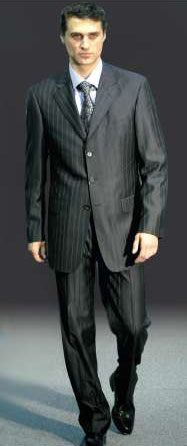 В мужской одежде к классическому стилю относят пиджаки (с воротниками английского типа, карманами в рамку или с клапанами прямоугольной формы), костюмы, брюки, галстуки.
Обычно носителя классического стиля воспринимают как излучающего надежность, силу, внушающего доверие и уважение профессионала.
Классический стиль:
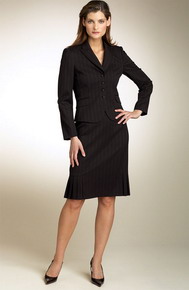 Этот стиль потому и называют классическим, что он подходит большинству людей и уместен в большинстве ситуаций.
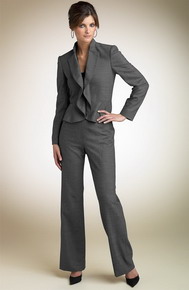 Классический  стиль одежды  признает строгость, скромность, простоту и не терпит излишнего декора и экстравагантности.
Цвета одежды
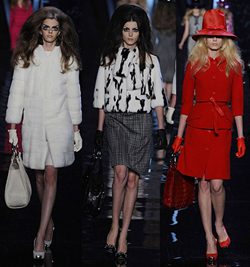 Замечено, что особенно яркое впечатление оказывает на нас цвет одежды. Часто мы определяем человека, которого видели лишь несколько секунд: «девушка в желтой кофточке» или «парень в черном» и т.п. Порой именно цвет одежды заставляет формировать первое впечатление о ее носителе.
Молодежный стиль
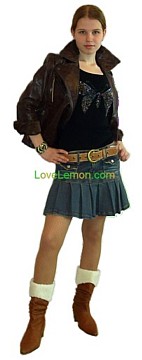 Этот стиль строится на основе контрастов, сочетании элементов, которые во « взрослой» моде считаются  не приемлемыми или признаются только в авангардной моде.
Так мы одеваемся сейчас
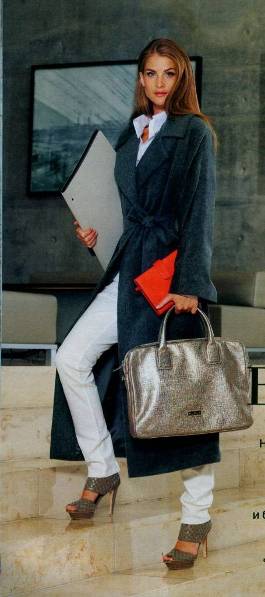 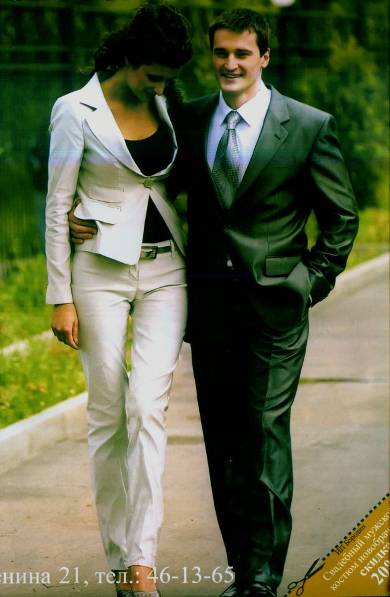 Так что же такое мода?
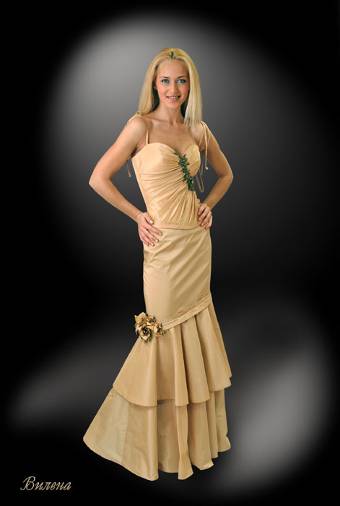 Мода – 
это мир вокруг нас